Method of data presentation
The purpose of organizing data is to see quickly  some of the characteristics of the data that  have been collected.
Raw data is collected numerical data which has  not been arranged in order of magnitude.
An array is an arranged numerical data in  order of magnitude.
Method of data presentation
Mechanism for reducing and  summarizing data are:
Tabular method.
Graphical method
Diagrammatic method
1. Tabular presentation of data:
The collected raw data should be put into an  ordered array in either ascending or descending  order so that it can be organized in to a  Frequency Distribution (FD)
Numerical data arranged in order of magnitude  along with the corresponding frequency is called  frequency distribution (FD).
FD is of two kinds namely ungrouped /and  grouped frequency distribution.
A. Ungrouped (Discrete) Frequency  Distribution
It is a tabular arrangement of numerical  data in order of magnitude showing the  distinct values with the corresponding  frequencies.
Example:
Suppose the following are test score of 16 students in a  class, write un grouped	frequency distribution.
“14, 17, 10, 19, 14, 10, 14, 8, 10, 17, 19, 8, 10, 14, 17, 14”
Sol: the ungrouped frequency distribution:
Array: 8,8,10,10,10,10,14,14,14,14,14, 17,17,17,19,19.
Then the ungrouped frequency distribution is then grouped:-
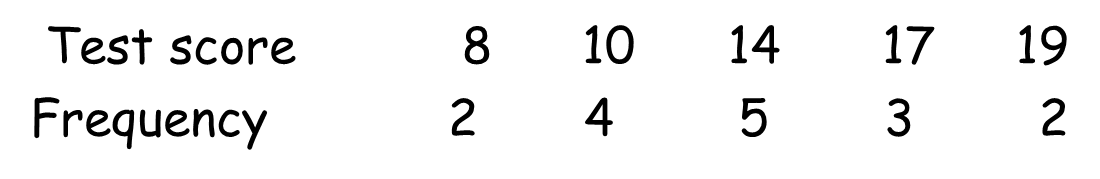 B. Grouped (continuous) Frequency  Distribution (GFD)
It is a tabular arrangement of data in order of  magnitude by classes together with the corresponding  class	frequencies.
In order to estimate the number of classes, the ff  formula is used:
Number of classes=1+3.322(log N) where N is the  Number of observation.
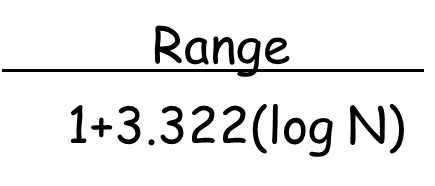 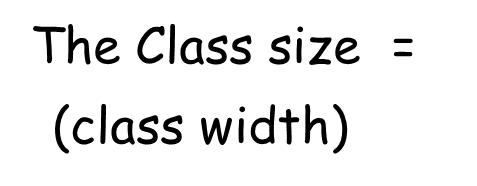 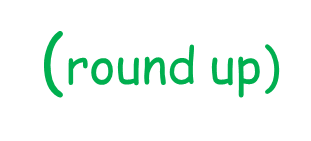 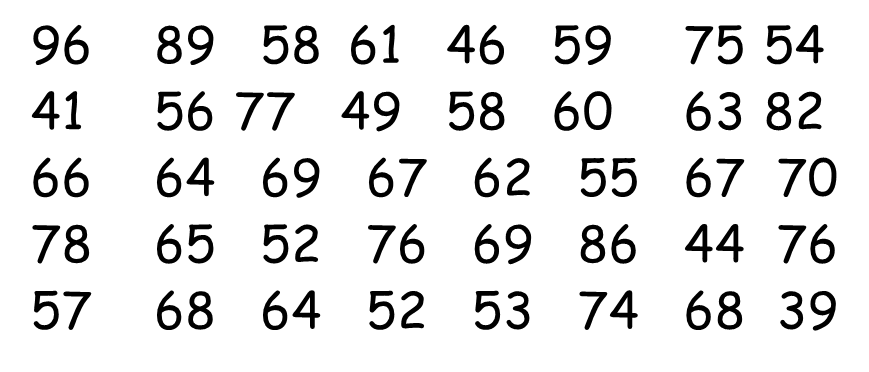 Types of Grouped Frequency Distribution